Medium-fi Prototyping
August 4, 2016
[Speaker Notes: SKETCH demo took 1:10 so there wasn’t much time for this (23 min plus 10 minute exercise – need 10-15 min more) – started 10 min late]
Outline
Medium-fi prototyping
Designing with tasks
Exercise
Sketch / Marvel Overview
2016/08/04
SCPKU 2016: Designing Solutions to Global Grand Challenges: China
2
Fidelity in Prototyping:Instagator
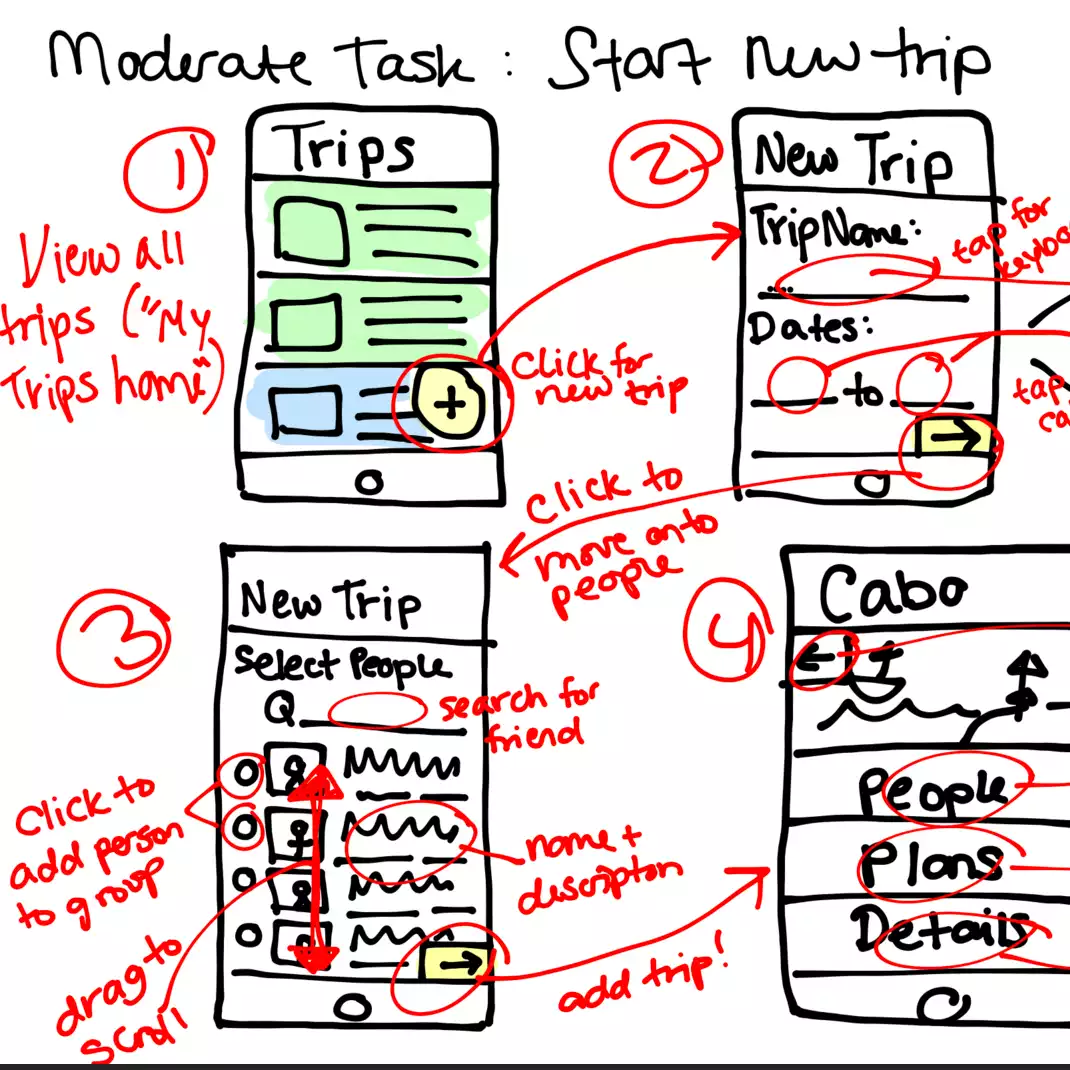 2016/08/04
SCPKU 2016: Designing Solutions to Global Grand Challenges: China
3
Fidelity in PrototypingTask 1: Support Destination Polls
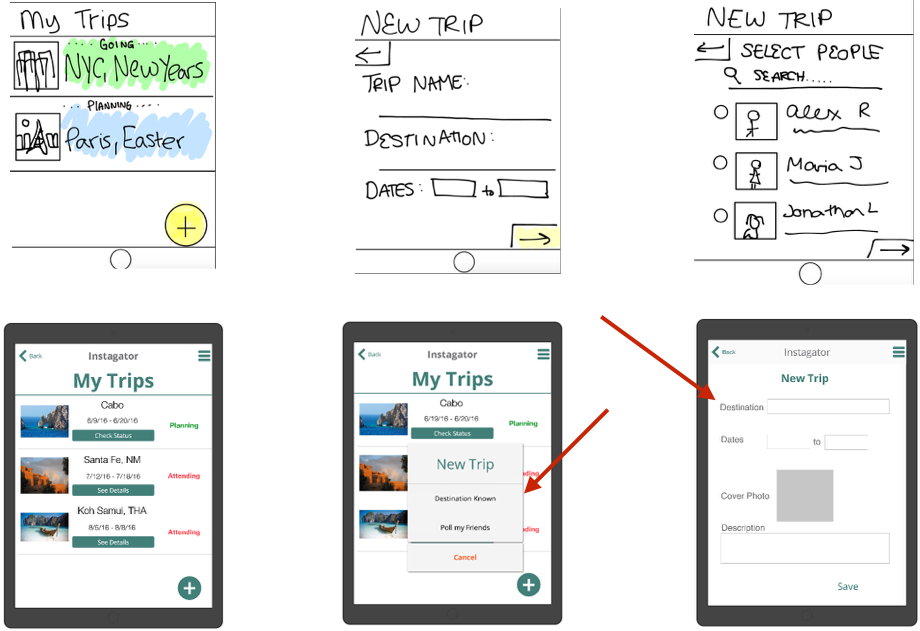 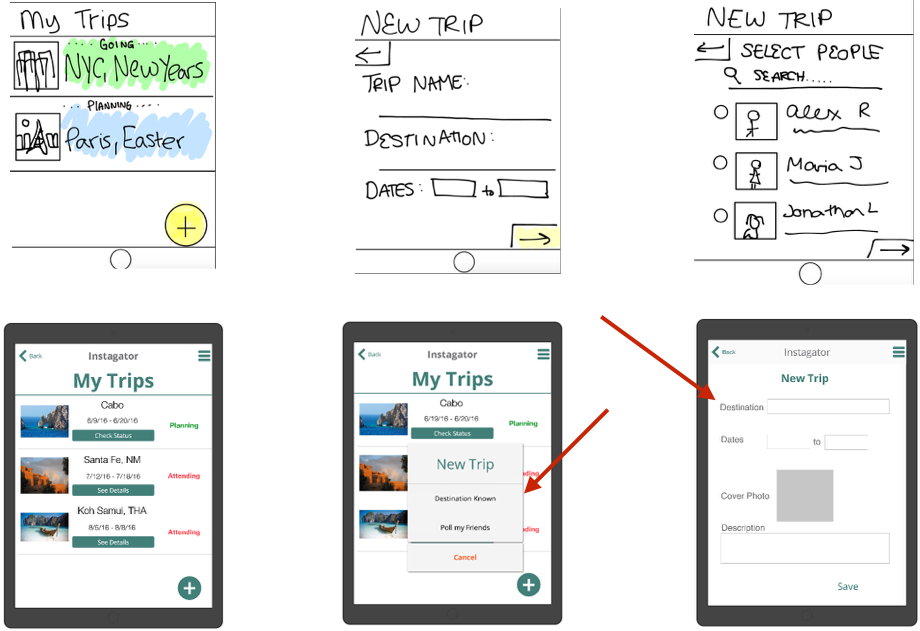 2016/08/04
SCPKU 2016: Designing Solutions to Global Grand Challenges: China
4
Selecting Tasks
Real tasks customers have faced / will face
collect any necessary materials

Should provide reasonable coverage
compare check list of functions to tasks

Mixture of simple & complex tasks
simple task (common or introductory)
moderate task
complex task (infrequent or for power customers)
2016/08/04
SCPKU 2016: Designing Solutions to Global Grand Challenges: China
5
What Should Tasks Look Like?
Say what customer wants to do, but not how 
allows comparing different design alternatives
Good
Bad
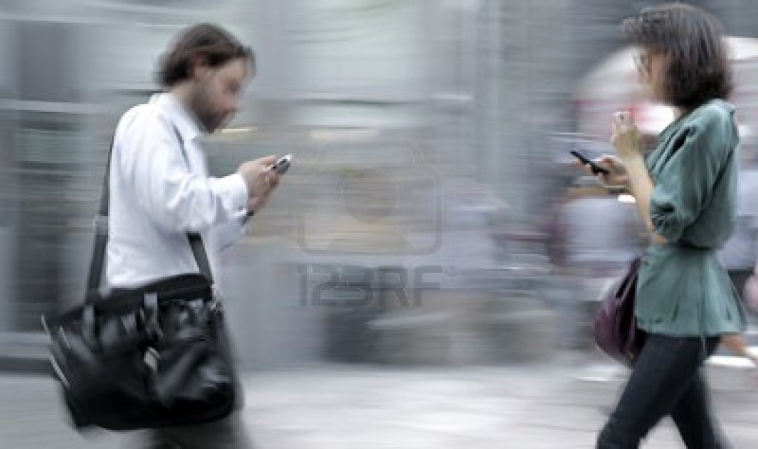 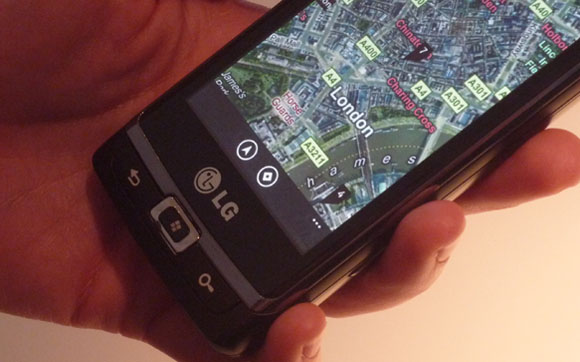 2016/08/04
SCPKU 2016: Designing Solutions to Global Grand Challenges: China
6
[Speaker Notes: Tony is visiting London and wants to find the pub that his friend told him about. He is walking down the street using his phone to navigate to the place that he has previously looked up (good) TASK

Vs.

Tony clicks on the Charing Cross Pub  icon and selects “directions to” as he walks down the street (bad) TASK FLOW (used to call Scenario)]
What Should Tasks Look Like?
Say what customer wants to do, but not how 
allows comparing different design alternatives
Be specific – stories based on facts!
say who customers are (use personas or profiles)
design can really differ depending on who
name names (allows getting more info later)
characteristics of customers (job, expertise, etc.)
forces us to fill out description w/ relevant details
example: dentists forms

Some should describe a complete goal
forces us to consider how features work together
example: phone-in bank functions
2016/08/04
SCPKU 2016: Designing Solutions to Global Grand Challenges: China
7
[Speaker Notes: “Wixon and colleagues were developing an interface for a file management system. It passed lab tests with flying colors, but bombed as soon as customers got it. The problem was that it had a scrolling file list that was (say) twenty characters wide, but the file names customers used were very long, and in fact often identical for more than twenty characters (the names were made up by concatenating various qualifiers, and for many names the first several qualifiers would be the same.) Customers were not amused by needing to select from a scrolling list of umpty-ump identical entries that stood for different files. And this wasn't an oddball case, it was in fact typical. How had it been missed in the lab tests? Nobody thought it would matter what specific file names you used for the test, so of course they were all short.” – from Chapter 2 of TASK-CENTERED USER INTERFACE DESIGN  A Practical Introduction  by Clayton Lewis and John Rieman.]
Tasks Describe a Complete Goal
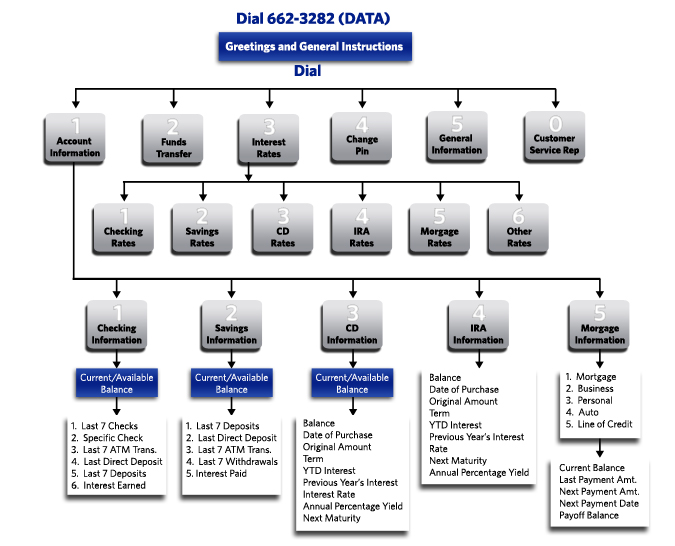 2016/08/04
SCPKU 2016: Designing Solutions to Global Grand Challenges: China
8
[Speaker Notes: This design works fine when 1 “sub-task” is tried at a time, but when they are combined there is excessive up and down traversal of the phone tree]
Tasks Describe a Complete Goal
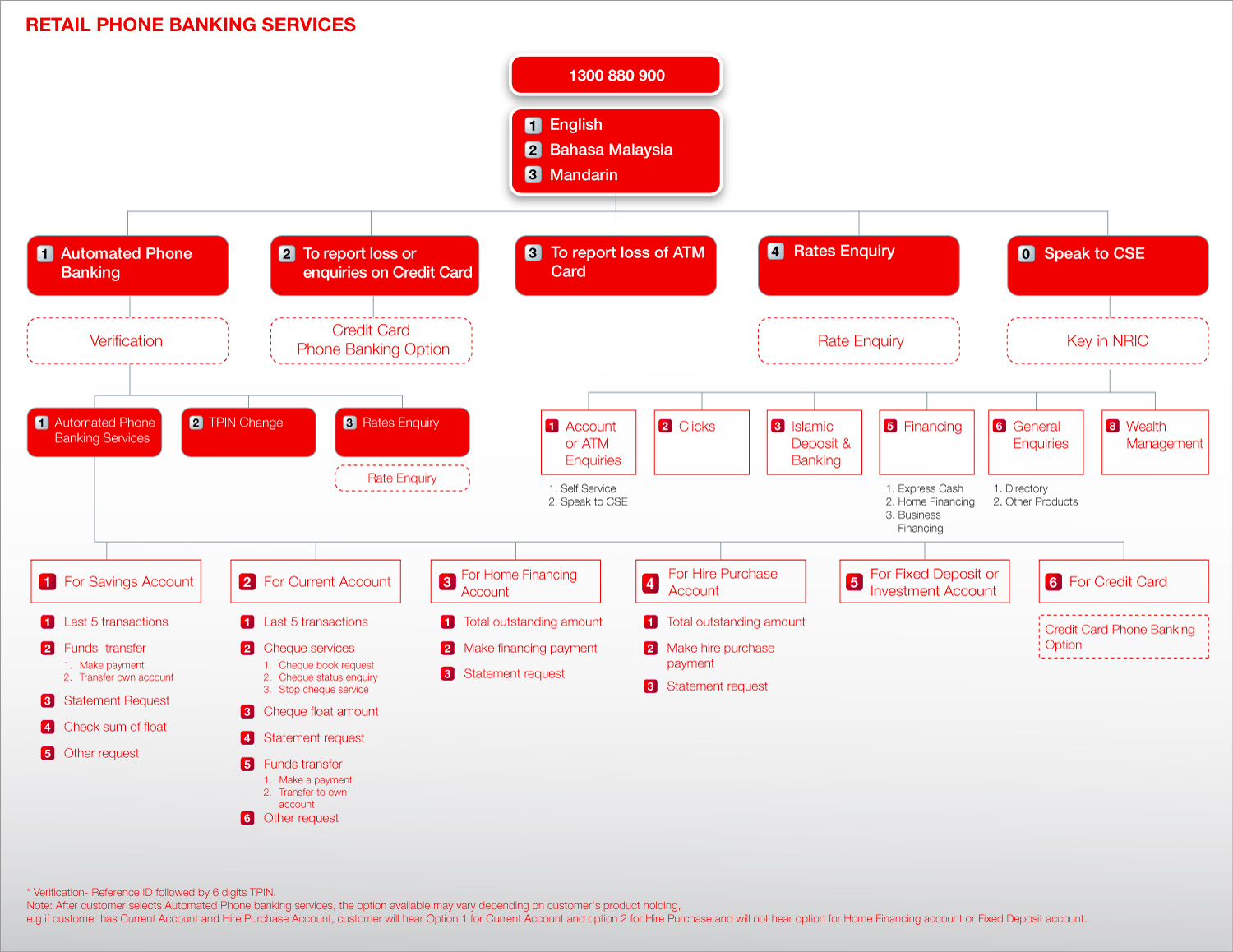 2016/08/04
SCPKU 2016: Designing Solutions to Global Grand Challenges: China
9
[Speaker Notes: This design allows checking each account and then from an account, immediately transfer funds]
Using Tasks in Design
Write up a description of tasks
formally or informally
run by customers and rest of the design team
get more information where needed
Check missed calls and call backManny is in the city at a club and would like to call his girlfriend, Sherry, to see when she will be arriving a the club.  She called from a friends house while he was on the subway, so he couldn’t answer the phone. He would like to check his missed calls and find the number so that he can call her back.
2016/08/04
SCPKU 2016: Designing Solutions to Global Grand Challenges: China
10
Using Tasks in Design (cont.)
Rough out an interface design
discard features that don’t support your tasks 
or add a real task that exercises that feature 
major screens & functions (not too detailed)
hand sketched

Produce task flows for each task
what customer has to do & what they would see
step-by-step performance of task
illustrate using storyboards
sequences of sketches showing screens & transitions
2016/08/04
SCPKU 2016: Designing Solutions to Global Grand Challenges: China
11
Task Flows Show How to Do the Task
Task Flows are design specific, tasks aren’t
Task Flows force us to 
show how various features will work together
settle design arguments by seeing examples
only examples  sometimes need to look beyond
Show users storyboards of task flows to get feedback
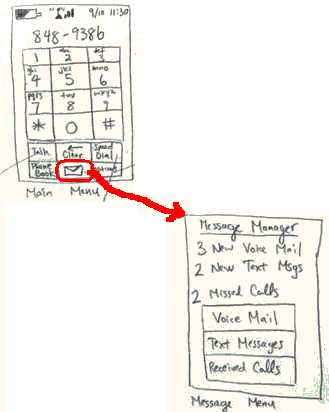 2016/08/04
SCPKU 2016: Designing Solutions to Global Grand Challenges: China
12
Exercise: Task Definition
1 Easy task
1 Moderate task
1 Expert task
2016/08/04
SCPKU 2016: Designing Solutions to Global Grand Challenges: China
13
Next Time
Tour
Microsoft Research Asia (Friday, 10 AM-12 PM)

Lecture
Heuristic Evaluation

Read
Nielson on HE

Project
Define your tasks
Create rough draft medium-fi prototype by Thur at 4:30 PM
Final version w/ 3 tasks presented Friday at  2 PM
2016/08/04
SCPKU 2016: Designing Solutions to Global Grand Challenges: China
14